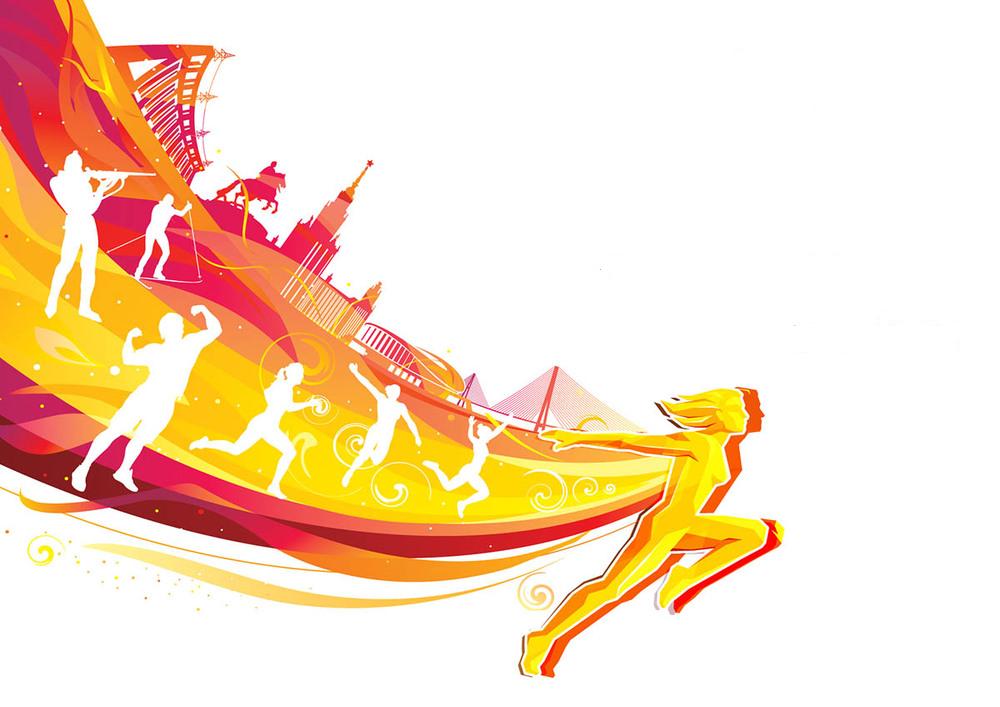 Министерство образования и науки РБ
ГБПОУ «Гусиноозерский энергетический техникум»
История ГТО
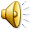 Руководитель физического воспитания Подпалова Т.Е.
г. Гусиноозерск, 2018 год
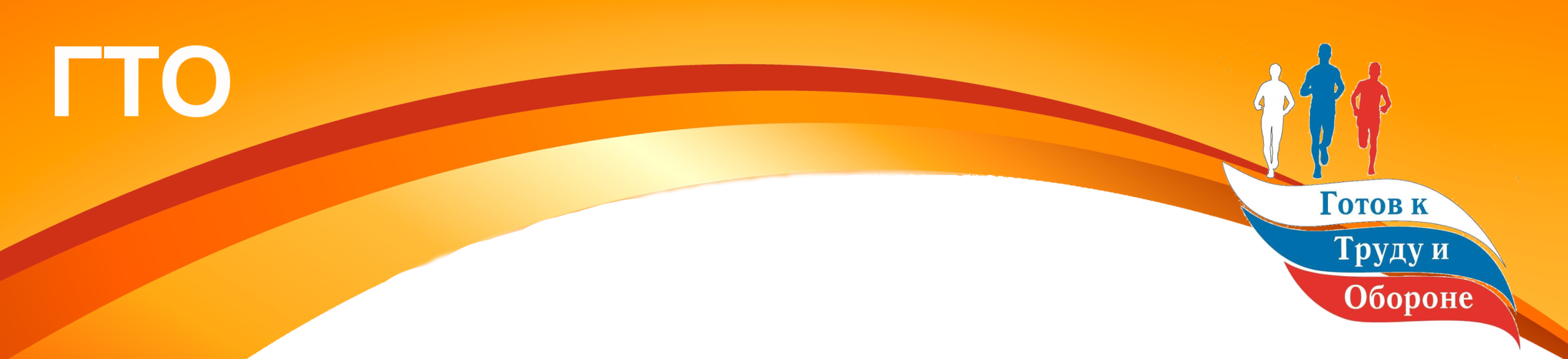 История комплекса ГТО началась, когда после победы Великого Октября страна наша крепла и мужала, когда энтузиазм советских людей, их тяга к новому, революционному проявились буквально во всех сферах жизни — в труде, культуре, науке, спорте.
24 мая 1930 года газета «Комсомольская правда» опубликовала материалы о необходимости введения единого критерия для оценки всесторонней физической подготовленности молодежи. Предлагалось установить специальные нормы и требования, а тех, кто их выполнит, награждать значком. Инициатива ленинского
 комсомола получила признание в широких кругах общественности,
и по поручению Всесоюзного совета физической культуры 
при ВЦИК СССР был разработан проект комплекса ГТО, который в
 марте 1931 года после обсуждения в различных общественных 
организациях страны был утвержден.
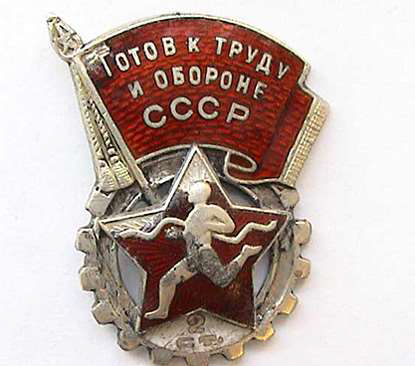 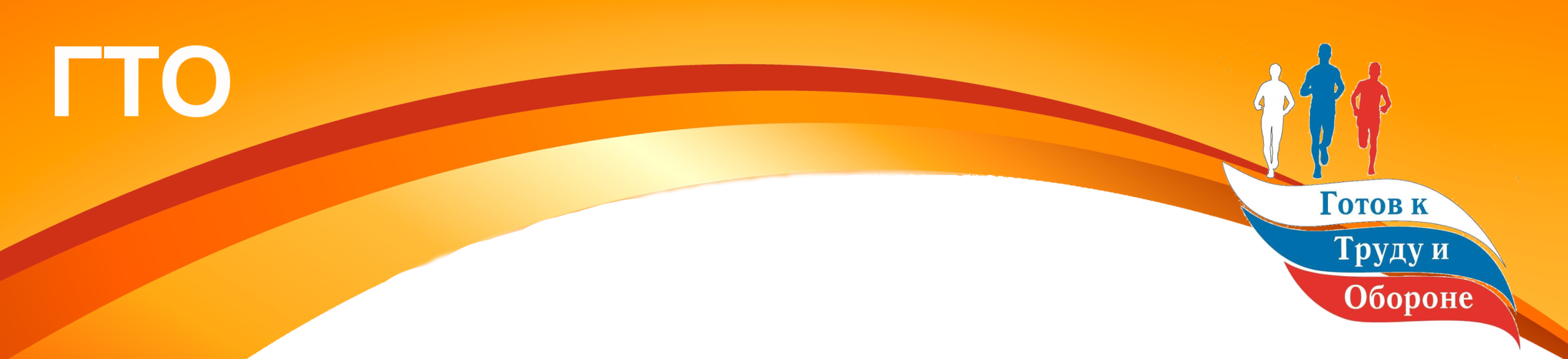 Впервые введенный комплекс ГТО состоял из одной ступени, которая включала 15 нормативов по различным физическим упражнениям (бег, прыжки, метания, плавание, лыжи и др.). Кроме того, сдающие комплекс должны были знать основы советского физкультурного движения и военного дела.
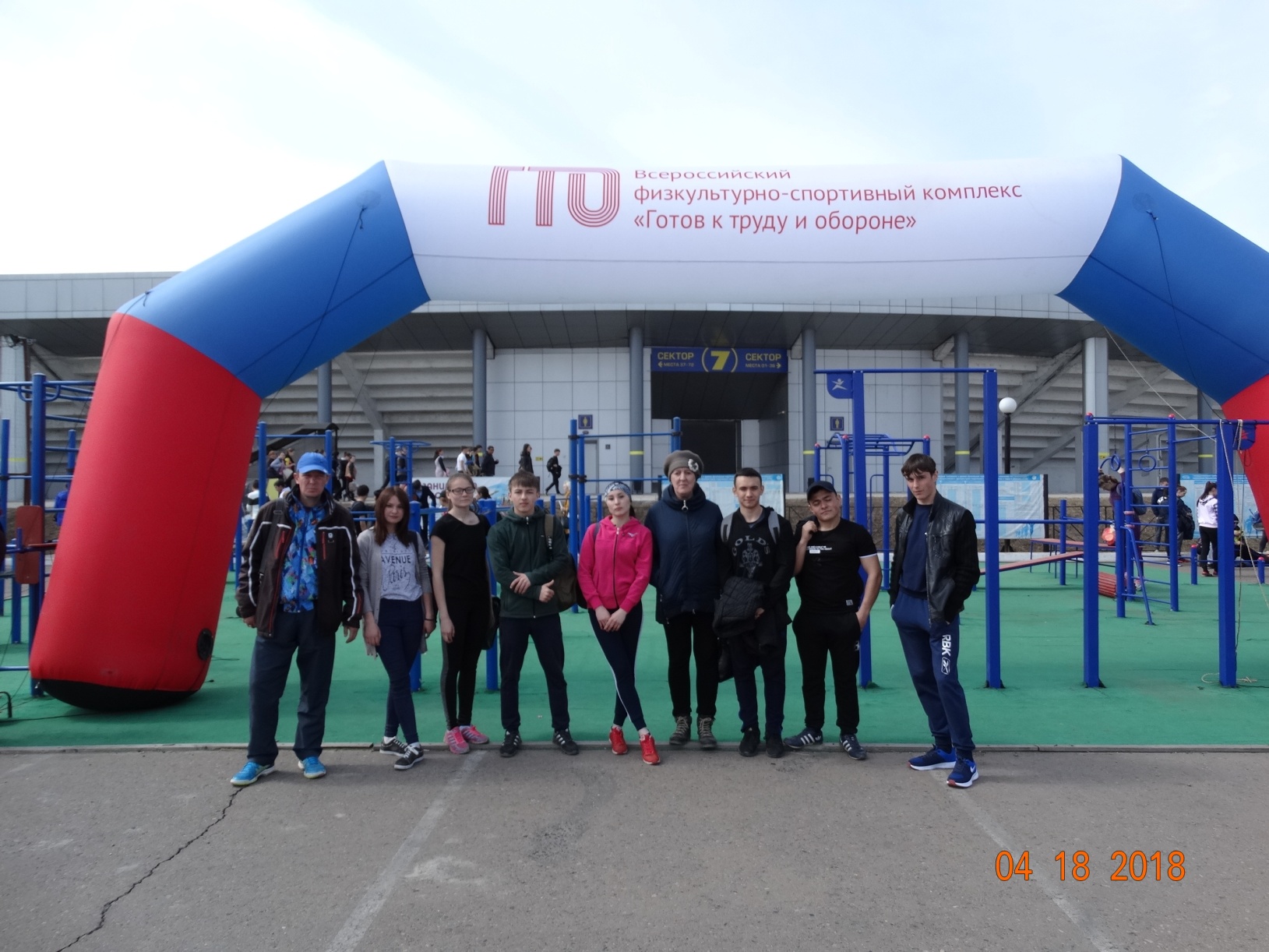 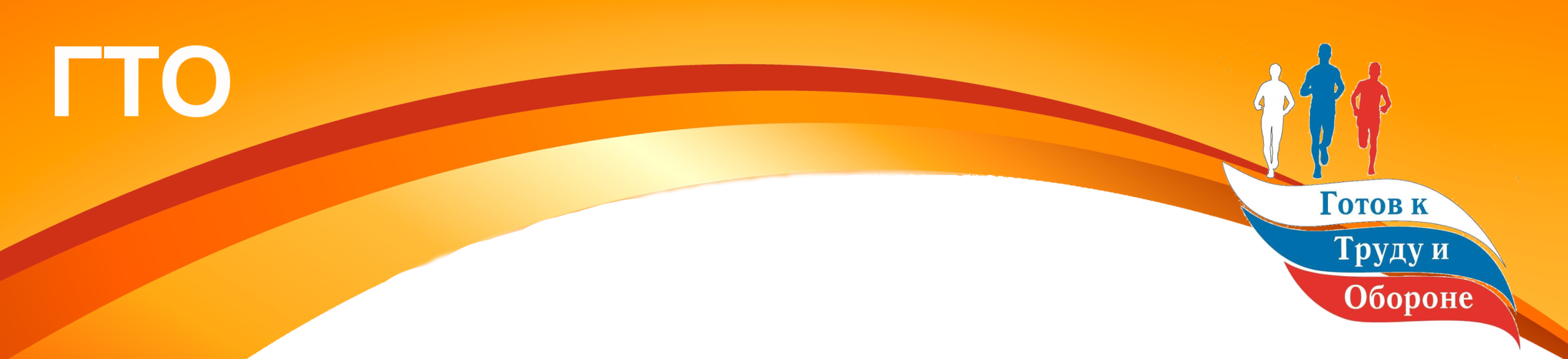 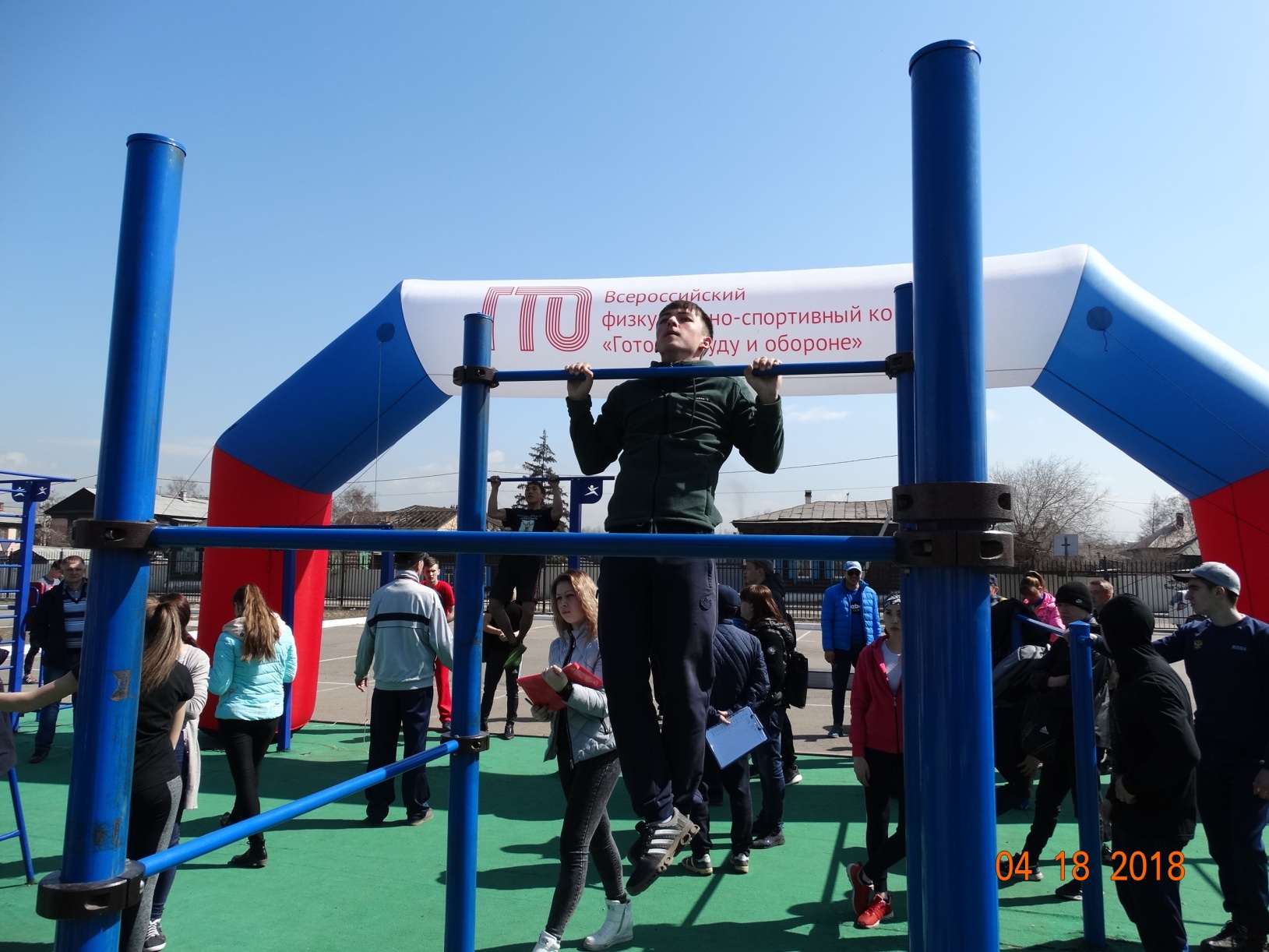 Простота и общедоступность физических упражнений и видов спорта, включенных в нормативы ГТО, их очевидная польза для укрепления здоровья сделали его популярным среди населения и особенно среди молодежи.
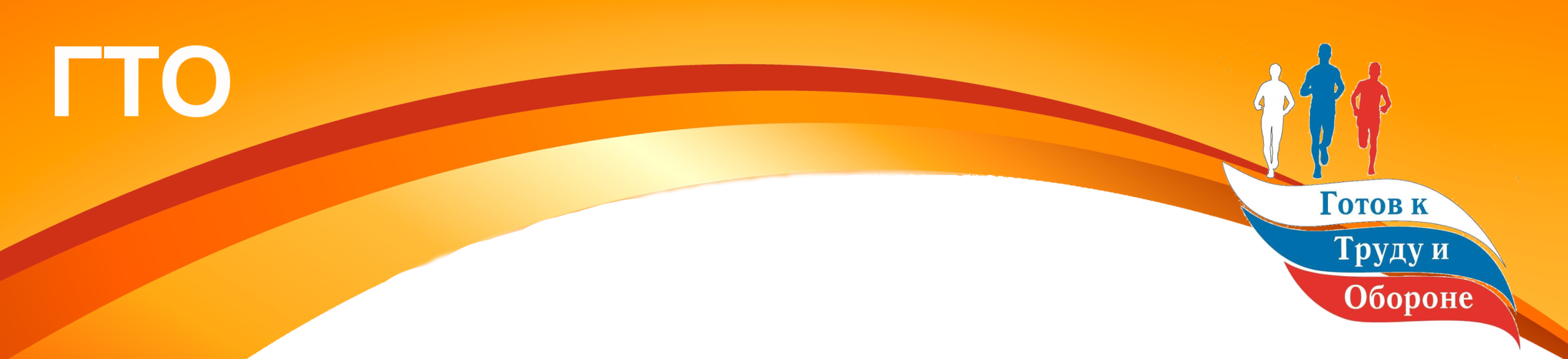 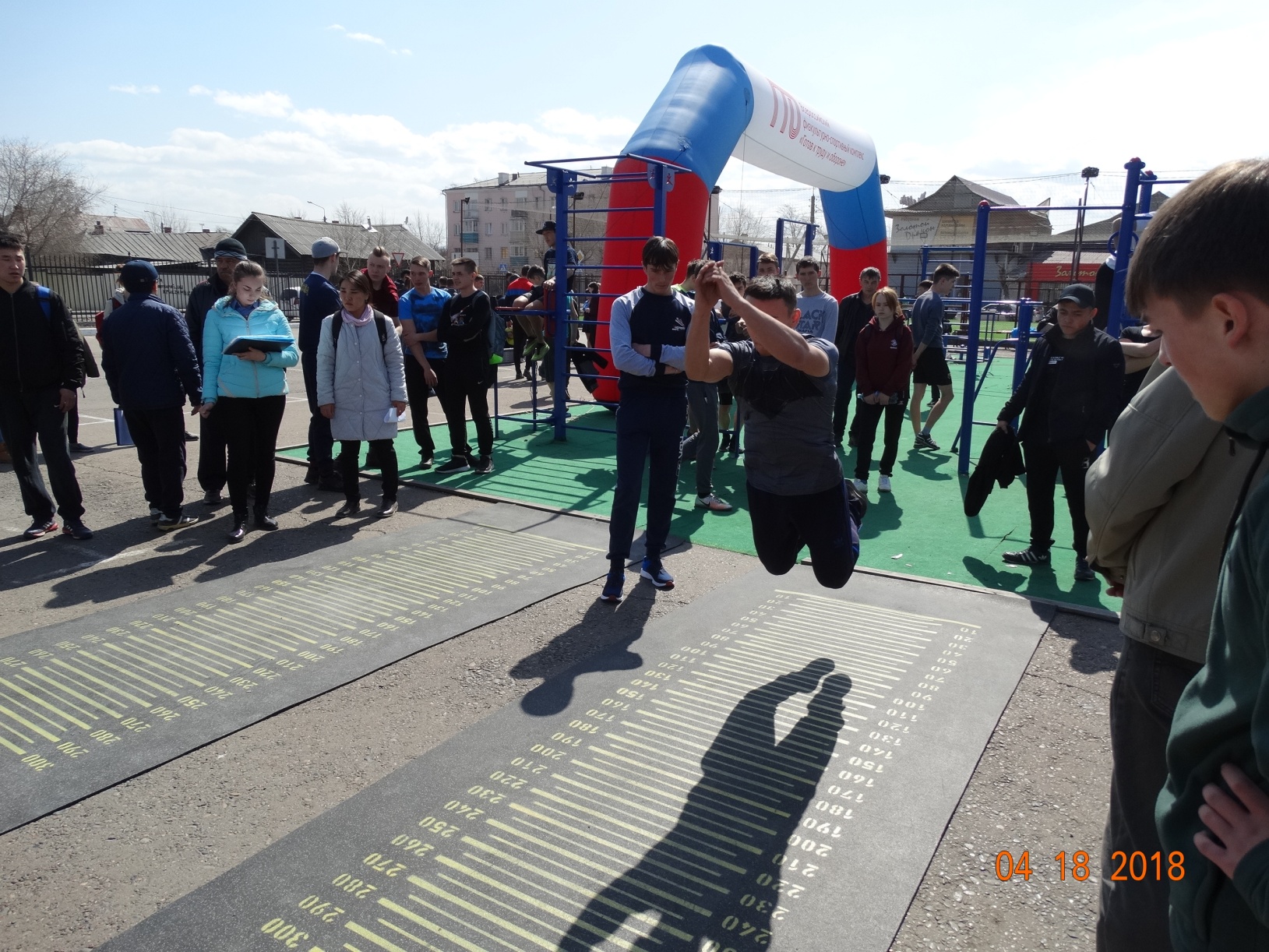 Сдача нормативов подтверждалась
особыми значками. Чтобы получить
такой значок, нужно было выполнить
заданный набор требований,
например: пробежать на скорость 30
метров, подтянуться определённое
количество раз, пройти на лыжах 2 км.
В зависимости от уровня достижений
сдающие нормативы каждой ступени
награждались золотым или
серебряным значком
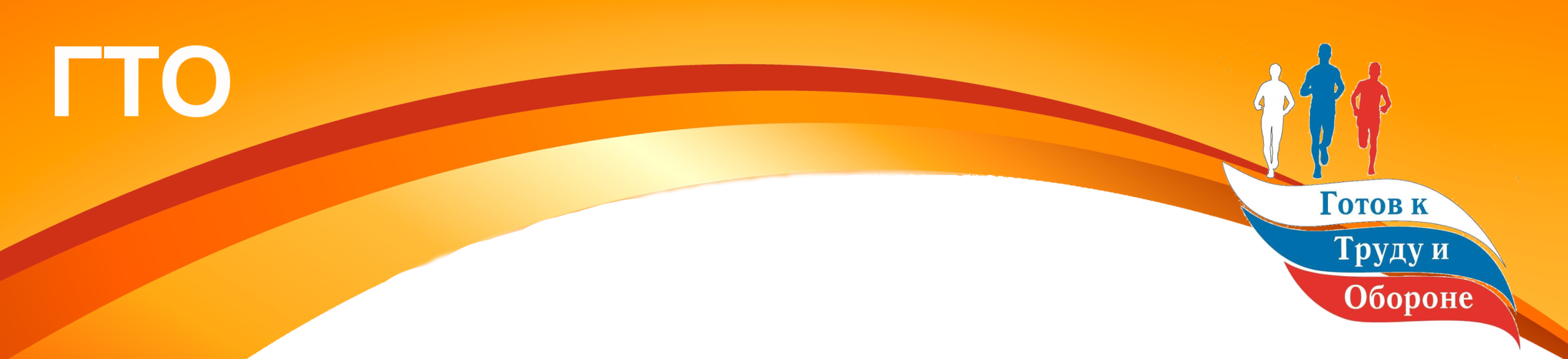 Те, кто сдавал нормативы в течение нескольких лет, получали значок
«Почётный значок ГТО».
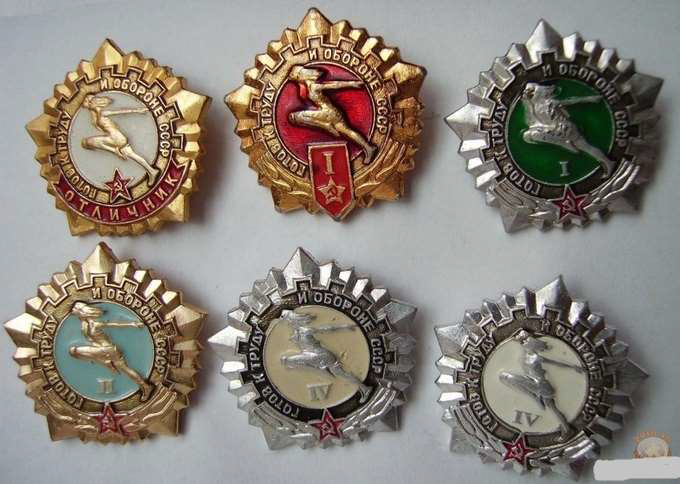 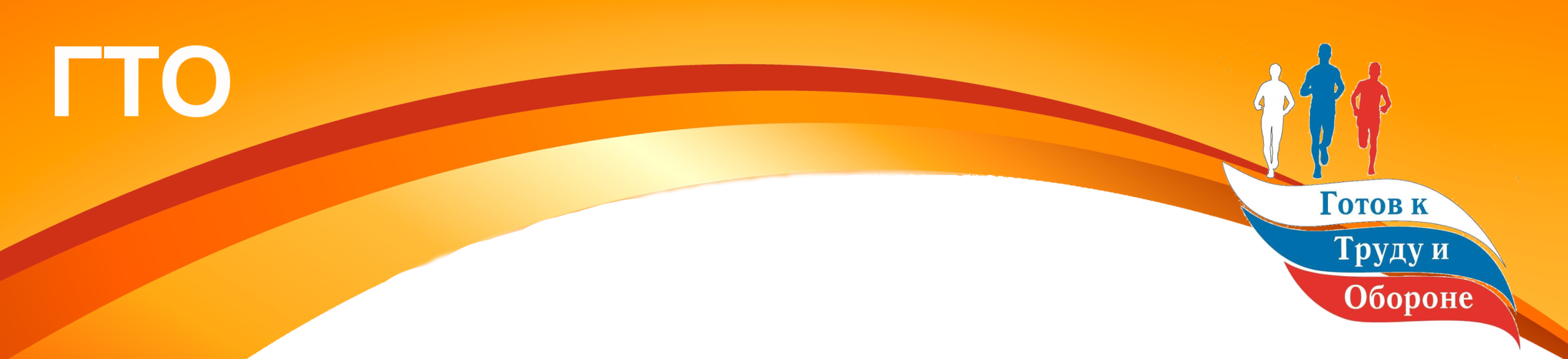 «От значка ГТО – к олимпийской медали!» 
Так звучал лозунг, вдохновлявший миллионы советских граждан на ежедневные занятия физкультурой, спортом, утренней гимнастикой.

Получение и дальнейшее
ношение значка ГТО было
почетным, обеспечивало
дорогу в большой спорт.
В былые времена его
наличие говорило о том, что
перед вами человек,
который старается быть
гармонично развитой
личностью.
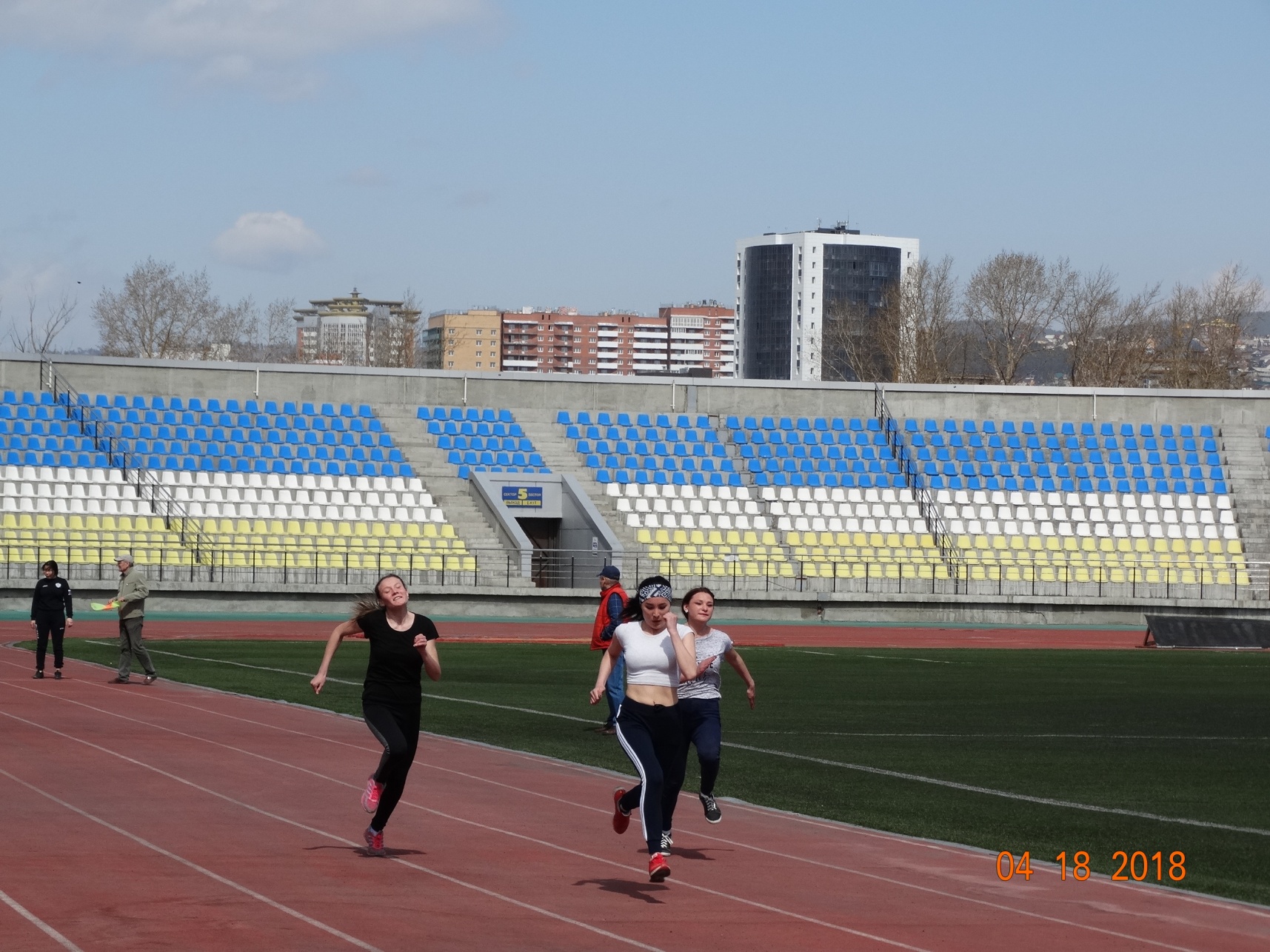 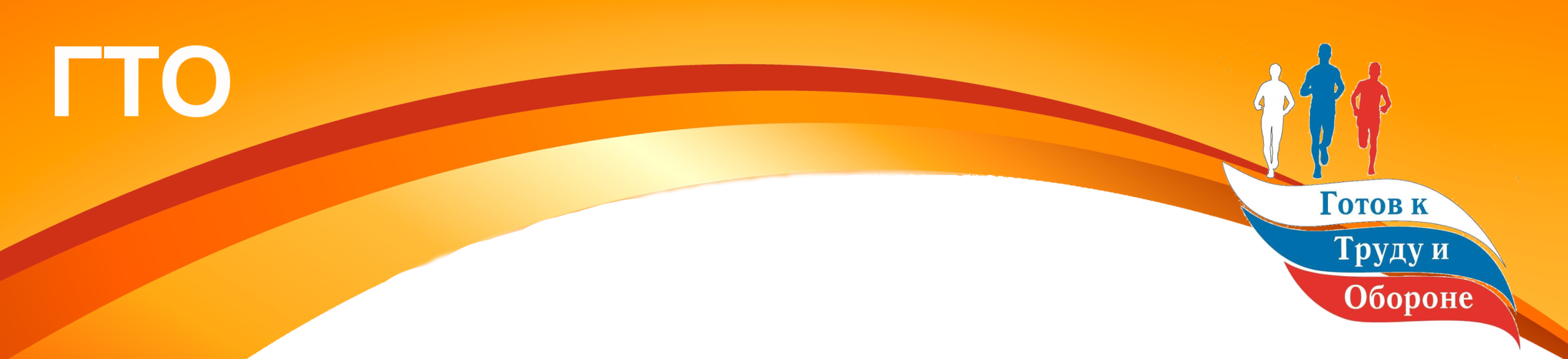 Во времена обязательных нормативов ГТО
граждане СССР претендовали на медали на
многих международных соревнованиях,
становились рекордсменами почти во всех
видах спорта.
К началу 1976 года свыше 220 
миллионов
человек имели значки ГТО.
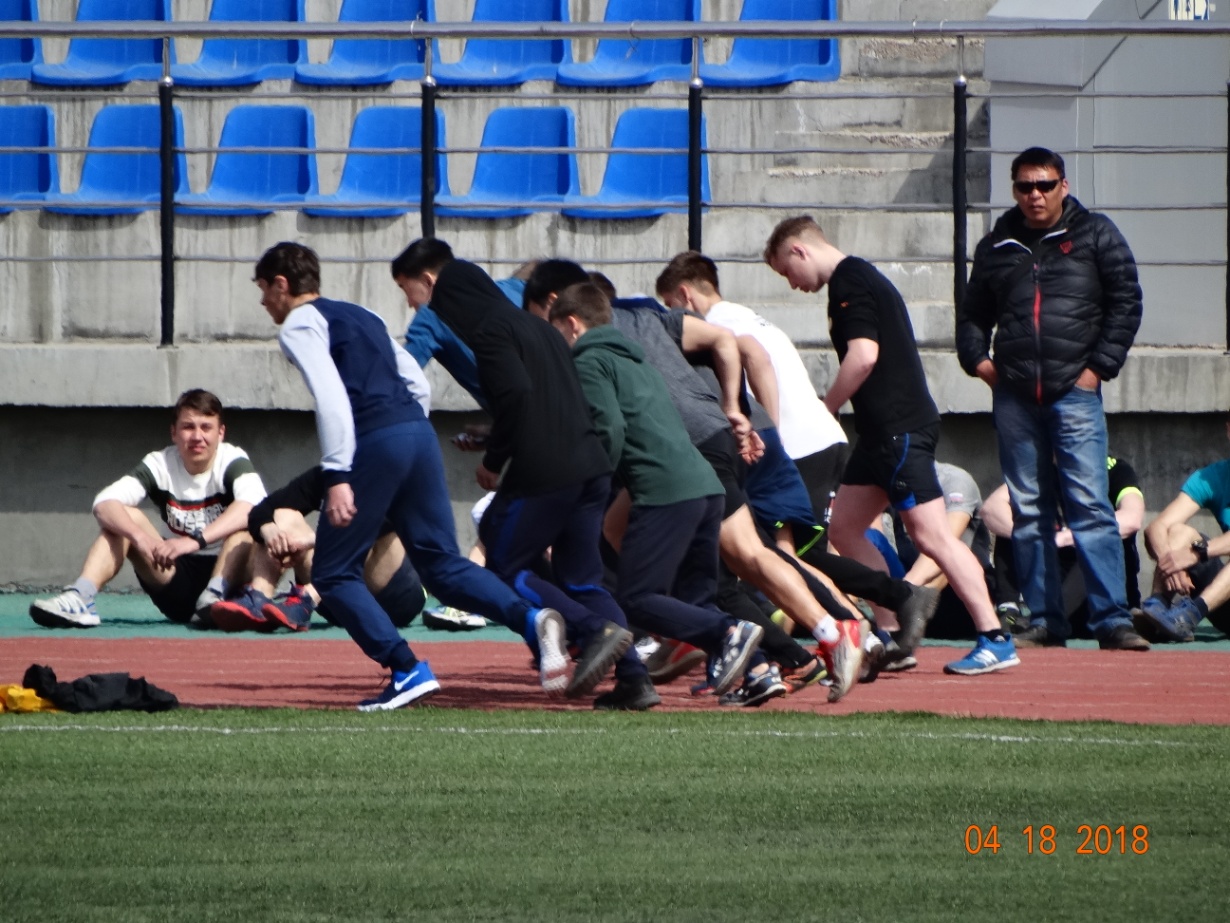 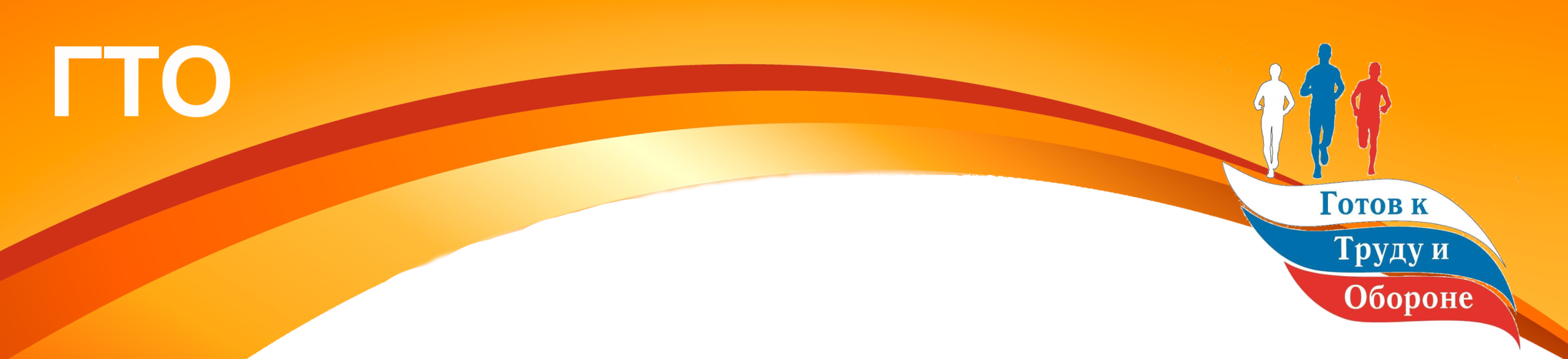 Сдача норм ГТО студентами ГБПОУ «ГЭТ»
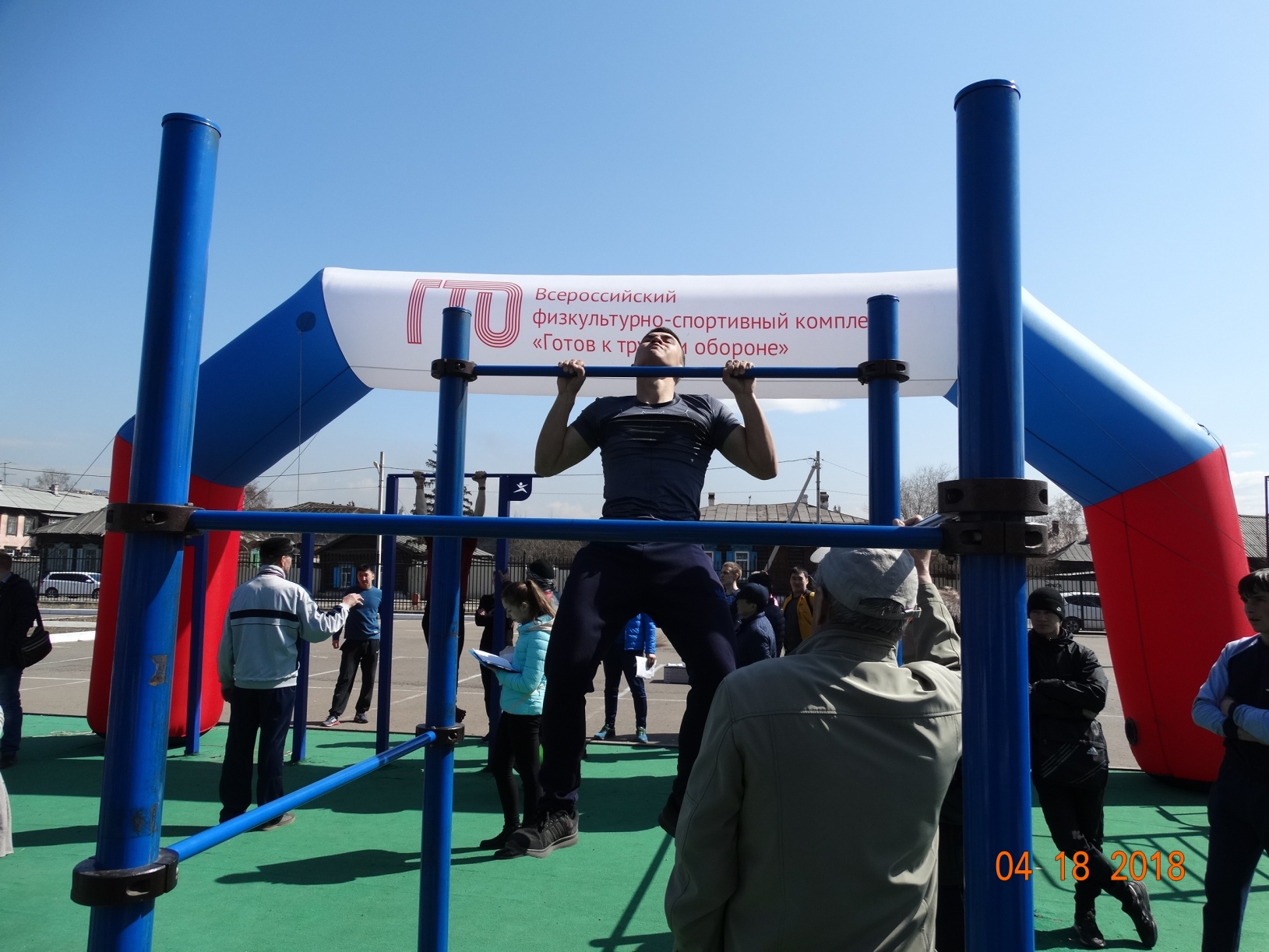 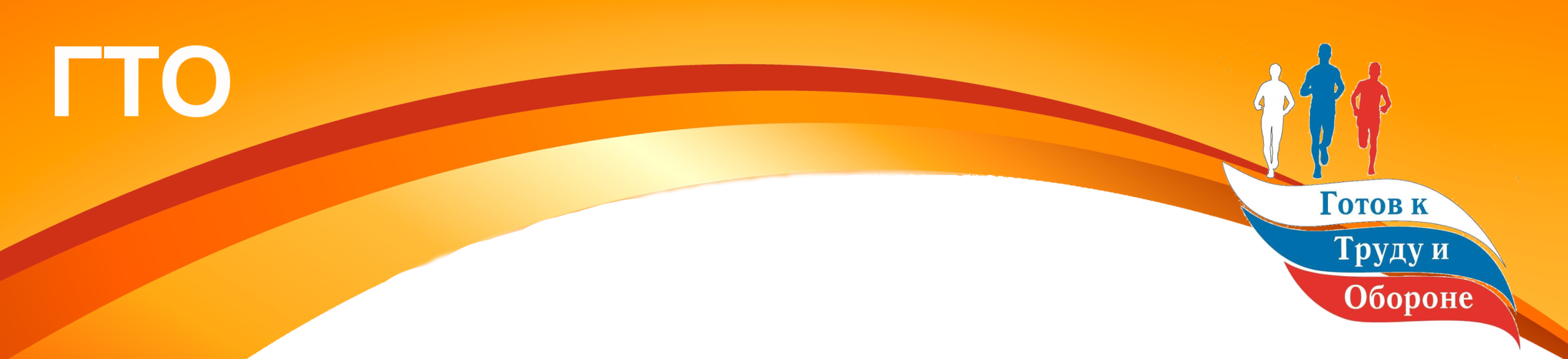 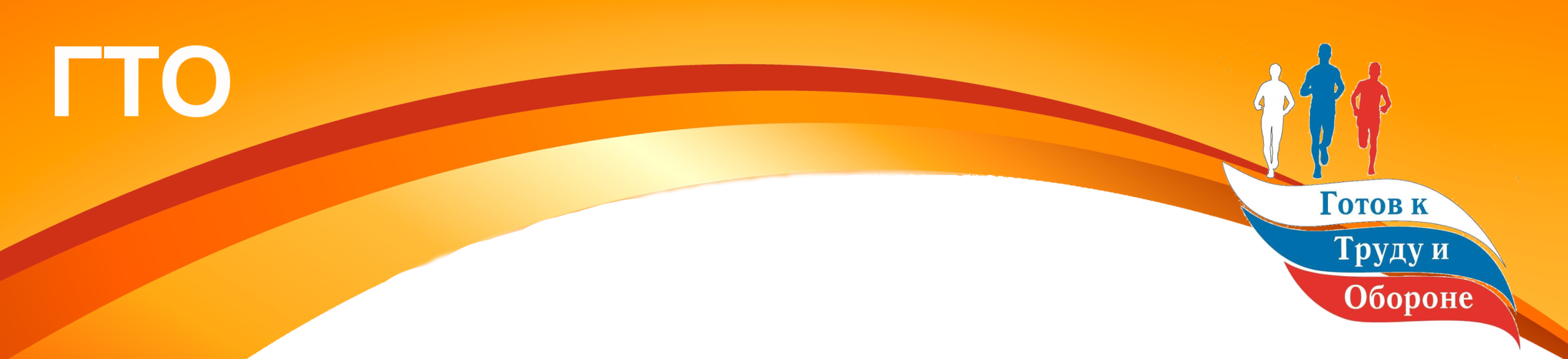 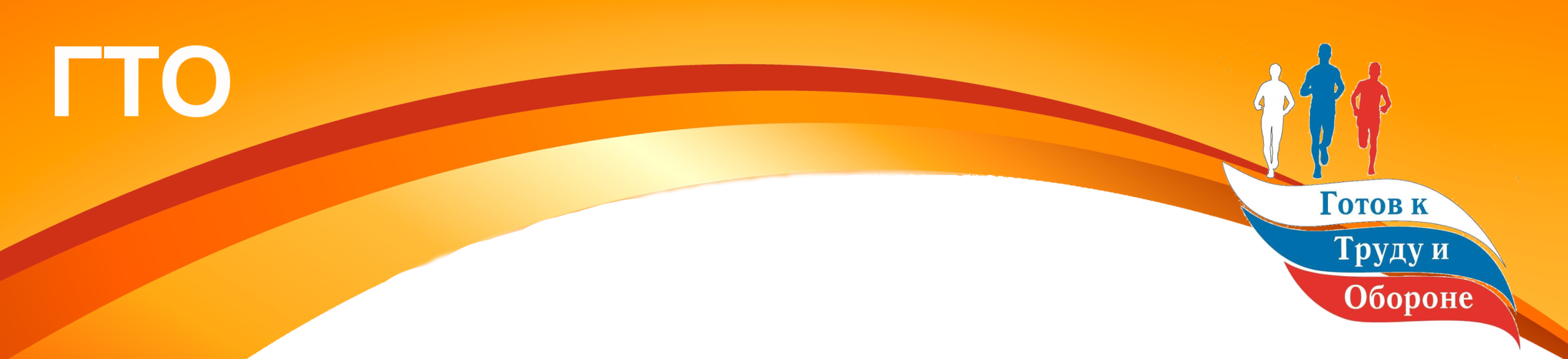 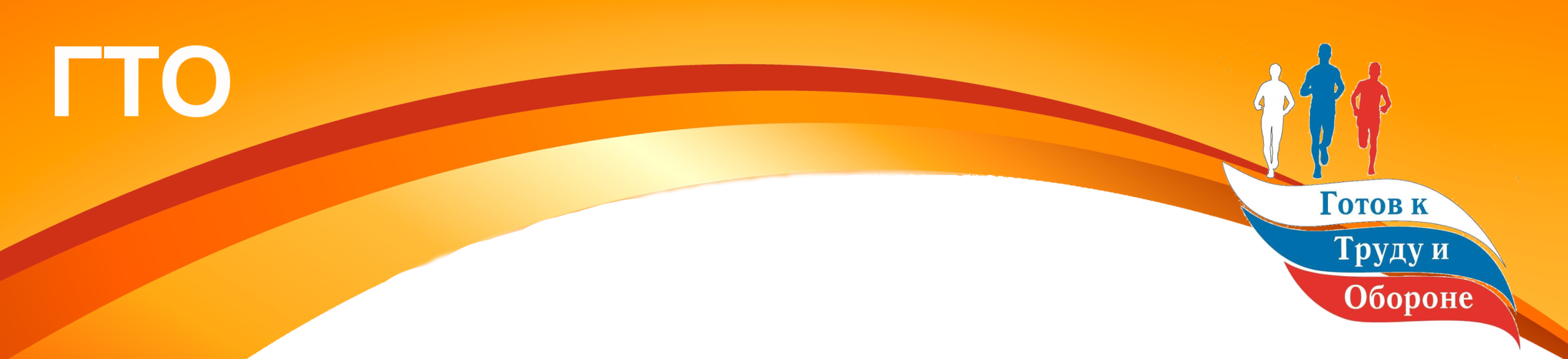 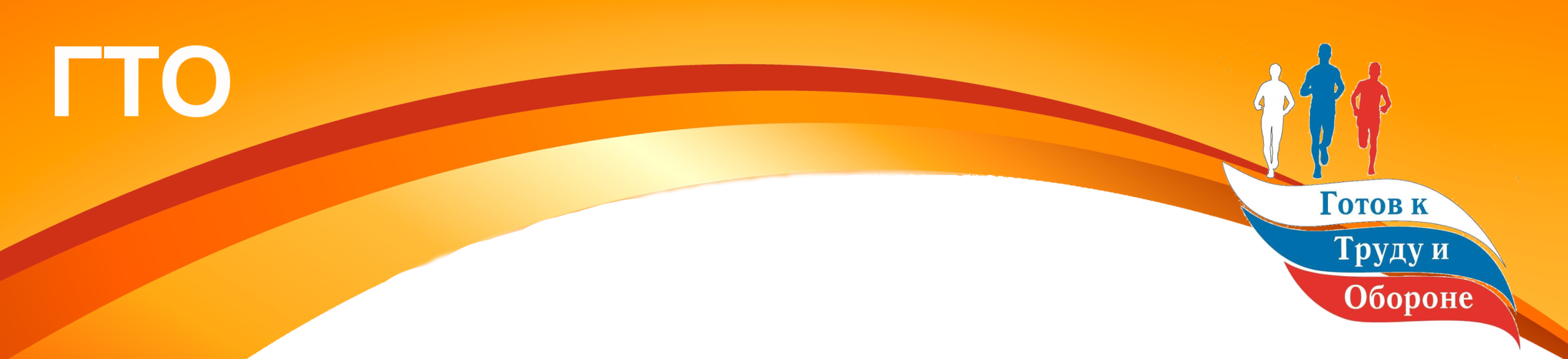 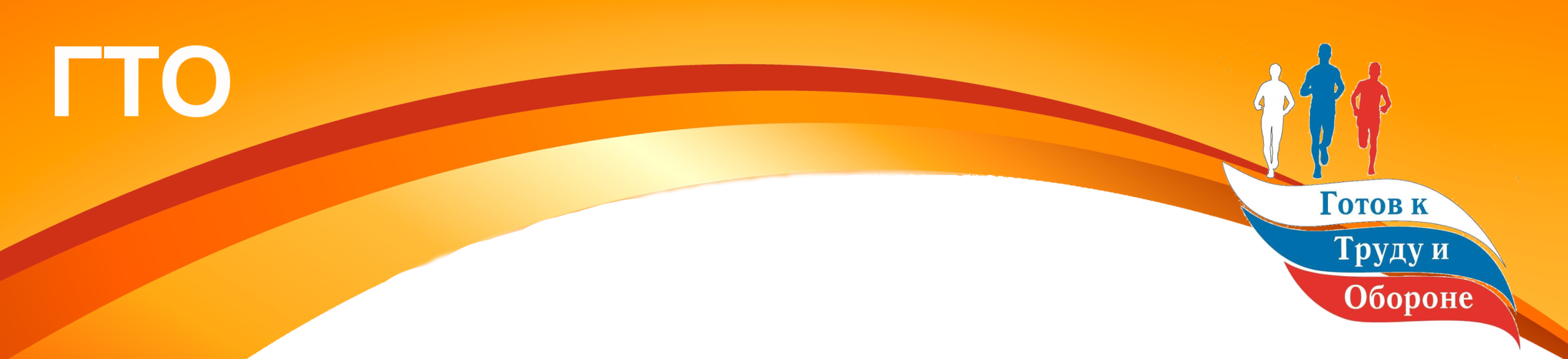 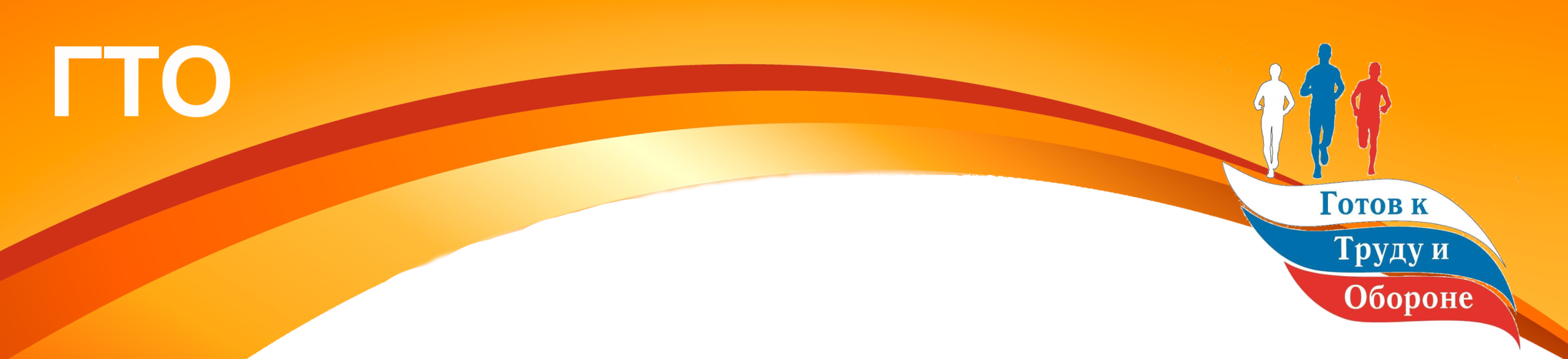 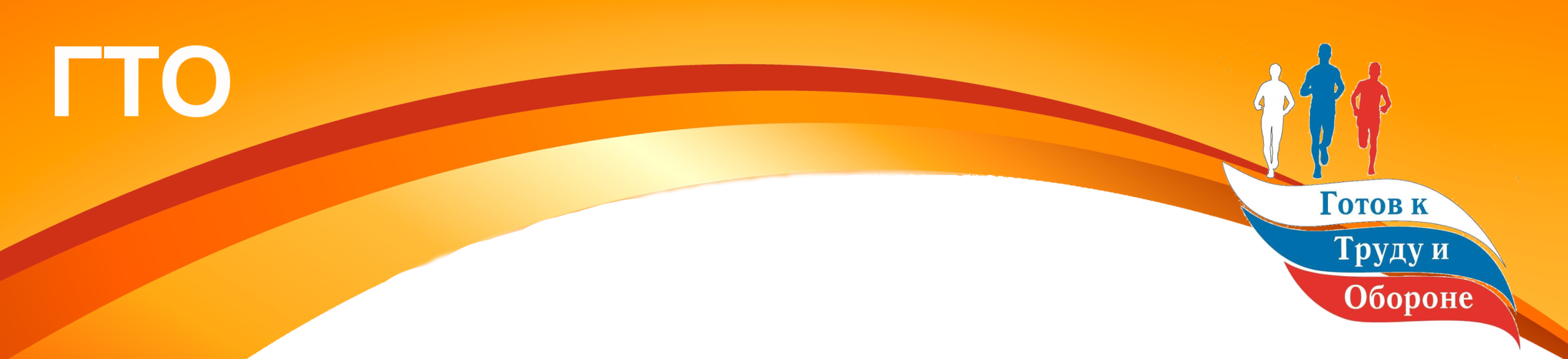 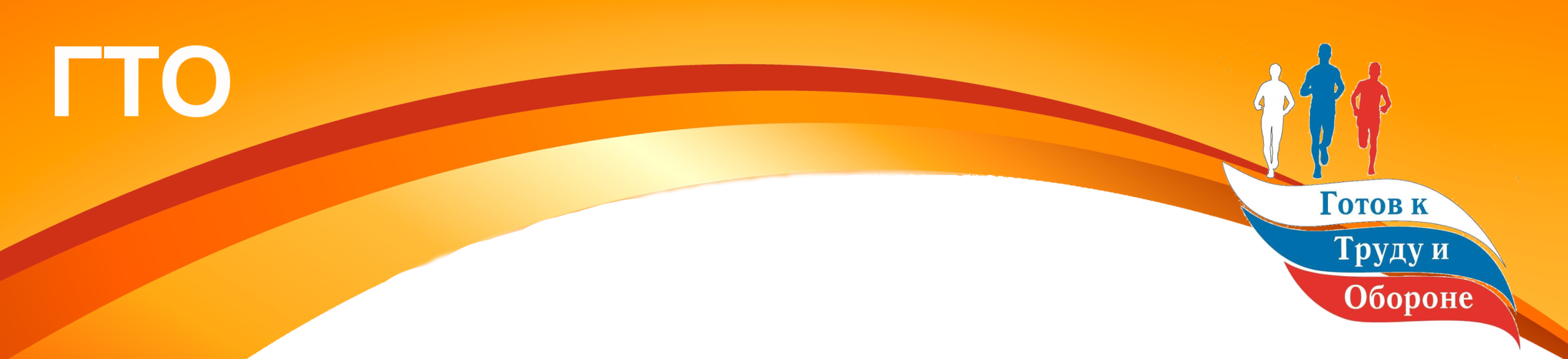 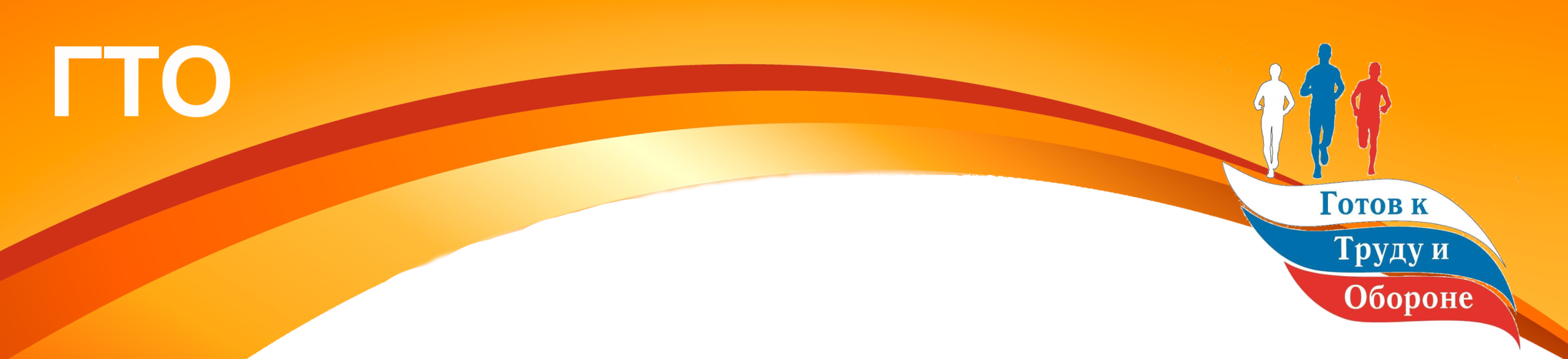 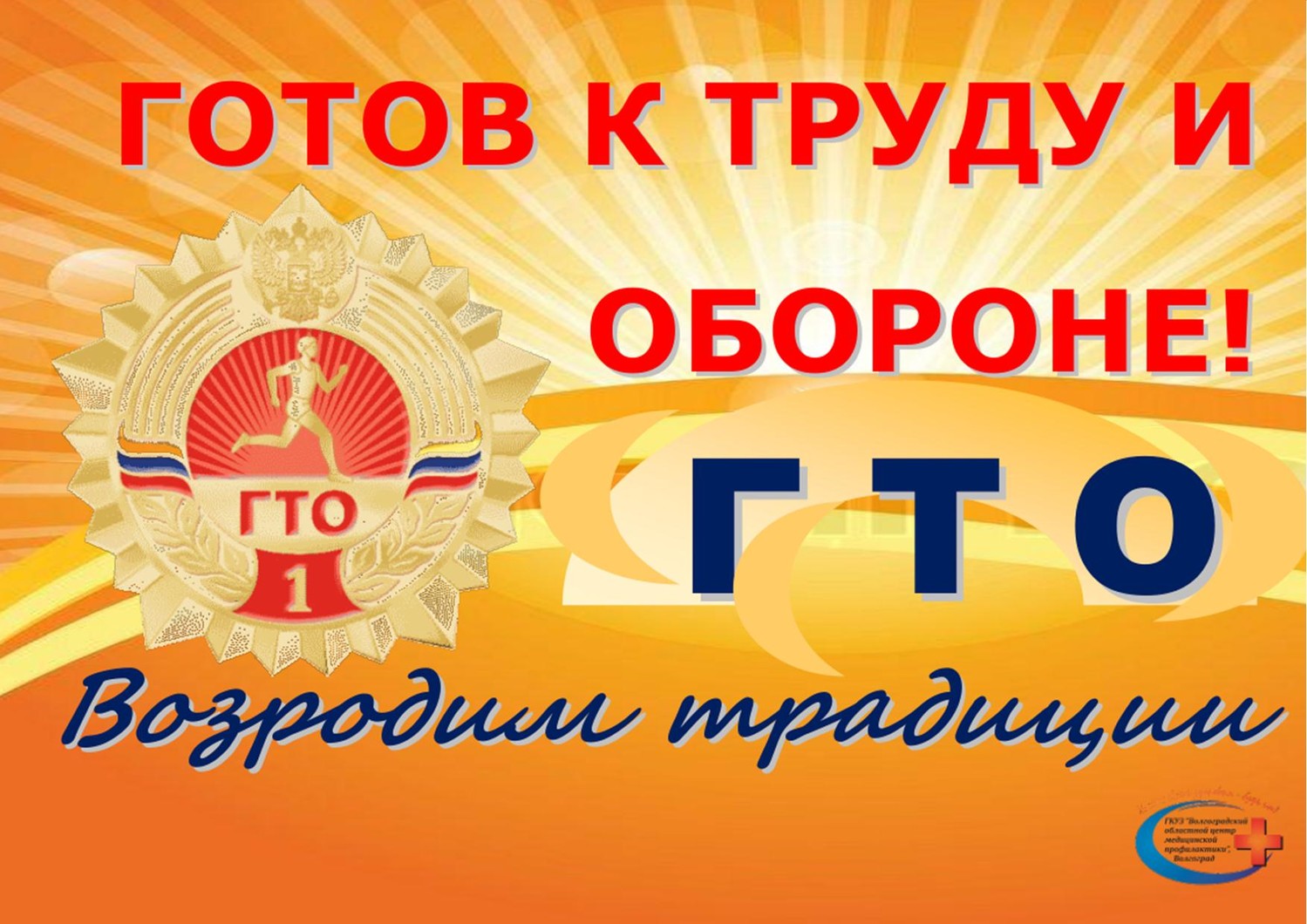